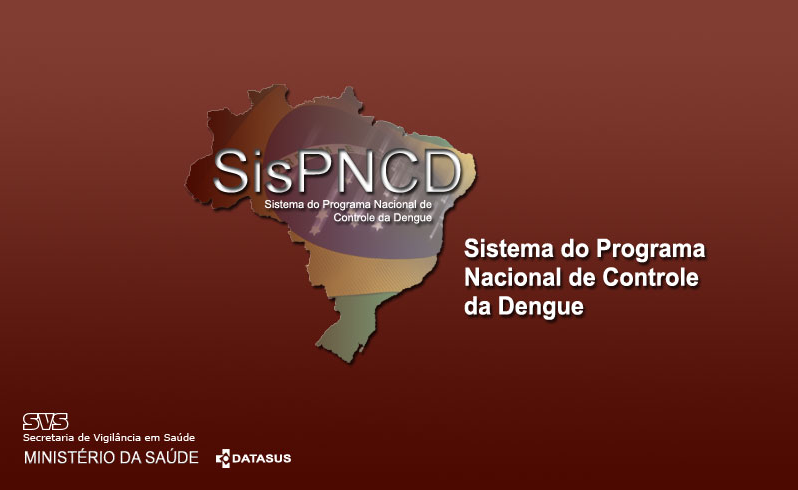 Dezembro, 2017
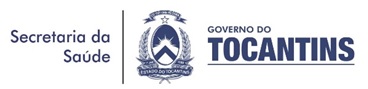 Conhecendo o programa...
Visão geral
Resumo
Semanal
SISPNCD LOCAL
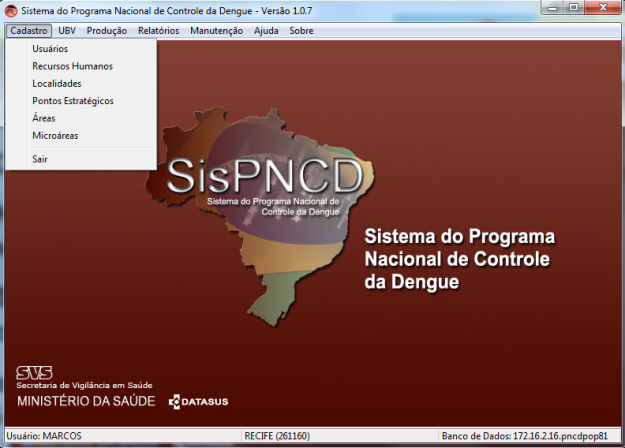 Exportação --> Importação
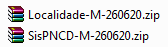 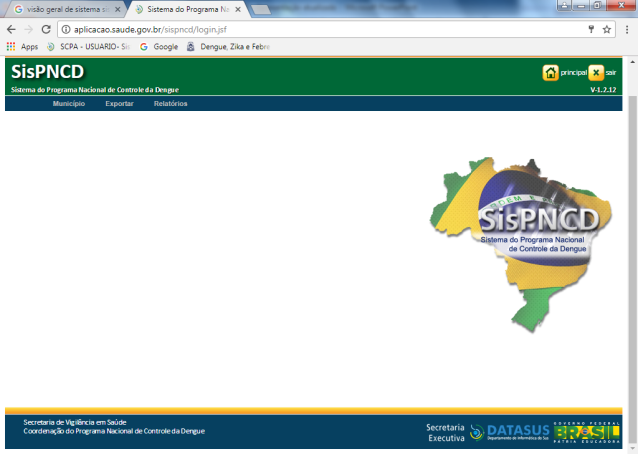 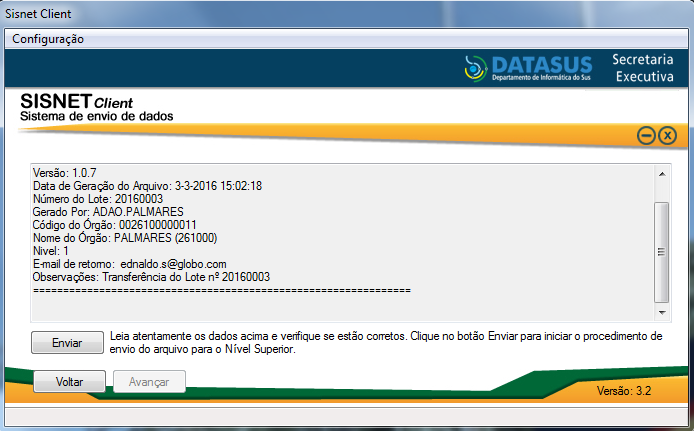 SISPNCD WEB
SISNET
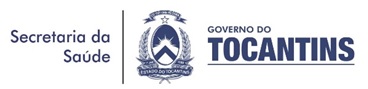 Conhecendo o programa...
Há 02 (módulos) do SisPNCD:

Módulo local (instalado no computador do município):

Permite a digitação de dados das fichas de campo do controle vetorial pelos municípios. Por meio dele, os municípios poderão também monitorar o trabalho realizado através da emissão de relatórios.
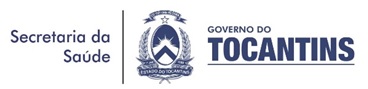 Conhecendo o programa...
Há 02 (módulos) do SisPNCD:

Módulo Web (Online):

Permite o gerenciamento do sistema. Utilizado pelos gestores tanto federais quanto estaduais para monitorarem a entrada de dados informados pelos municípios.
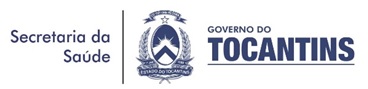 SisPNCD LOCAL
SISTEMA DE INFORMAÇÃO DO PROGRAMA NACIONAL DE CONTROLE DA DENGUE – Módulo Municipal
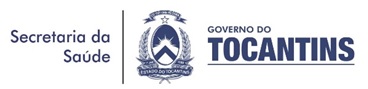 ACESSAR SisPNCD LOCAL (Municipal)
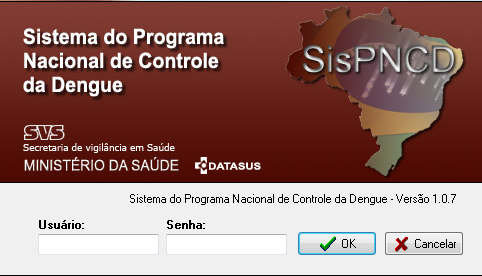 Administrador
123
1º Acesso: Definir “Usuário” e “Senha”
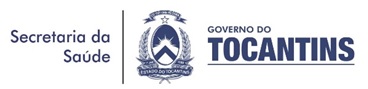 CADASTROS
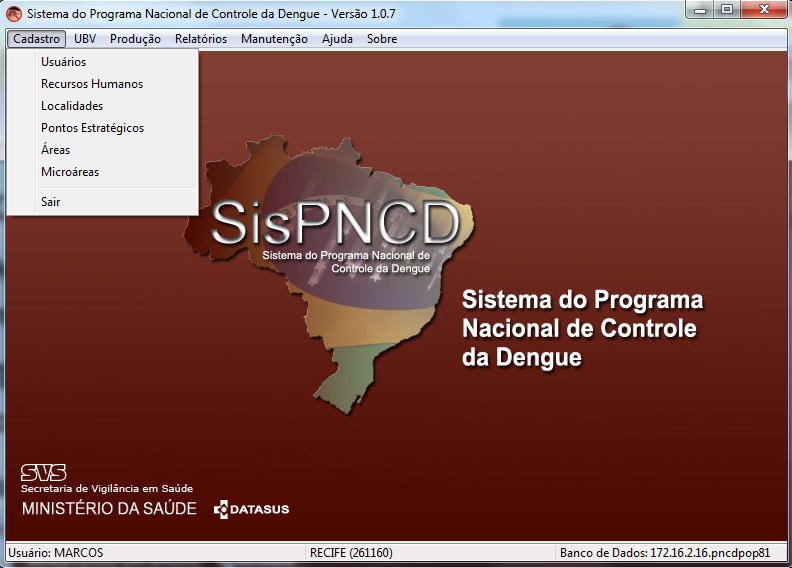 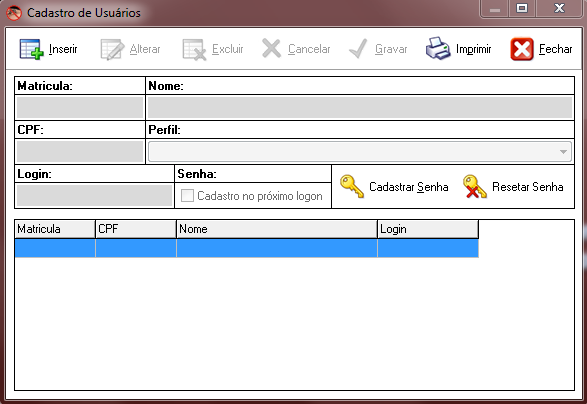 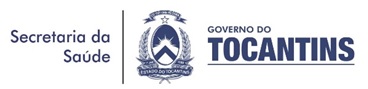 CADASTRO DE USUÁRIOS
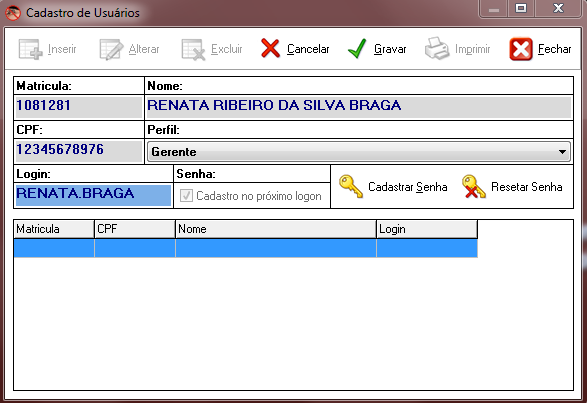 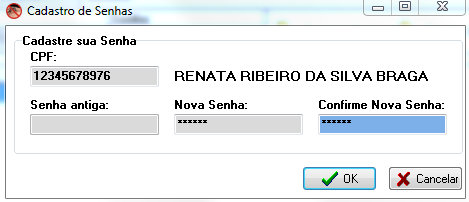 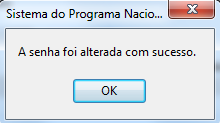 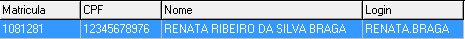 Realizar o mesmo procedimento para cadastrar o perfil do “Digitador”
Login e senha são definidos pelos usuários
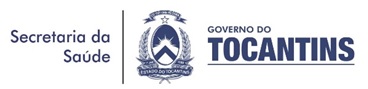 CADASTRO DE RH
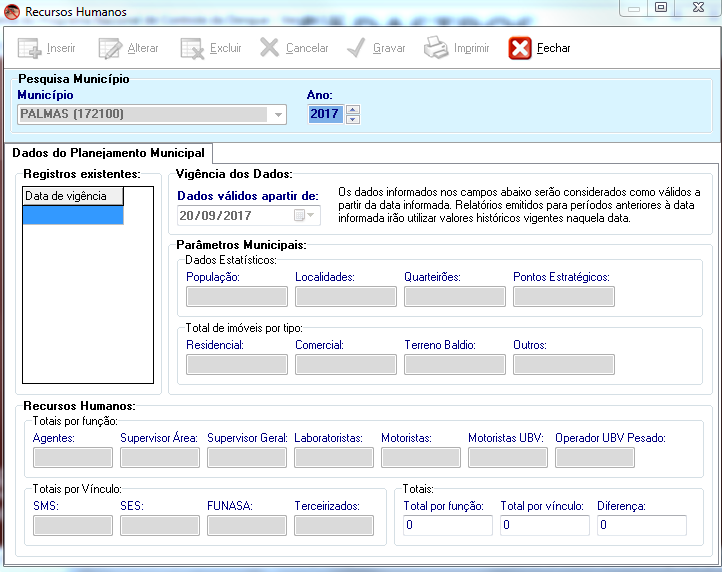 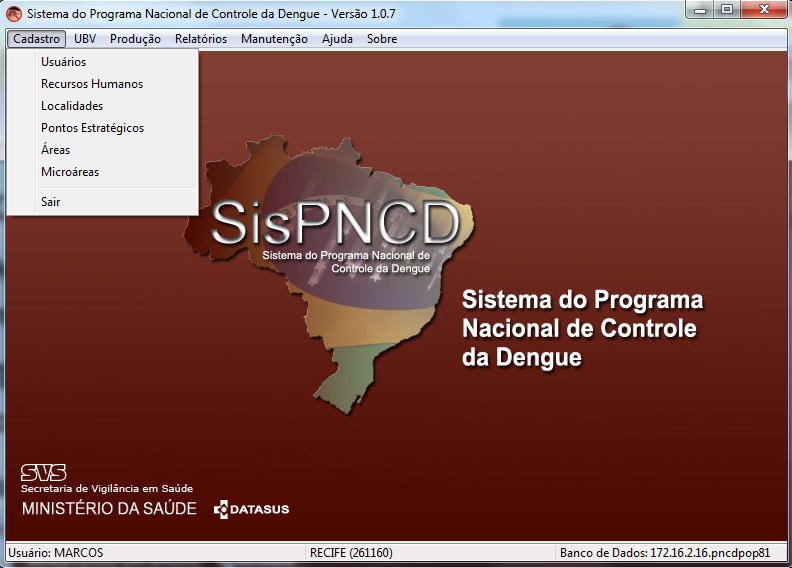 Atualização Estadual
Atualização Municipal
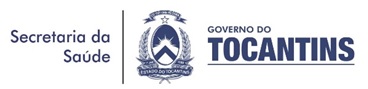 Os dados serão inseridos no SisPNCD Web (Online)
CADASTRO DAS LOCALIDADES
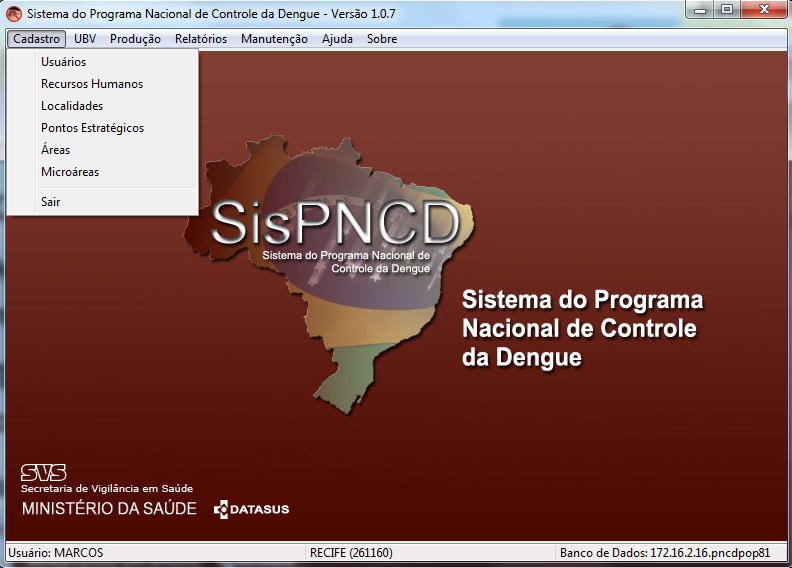 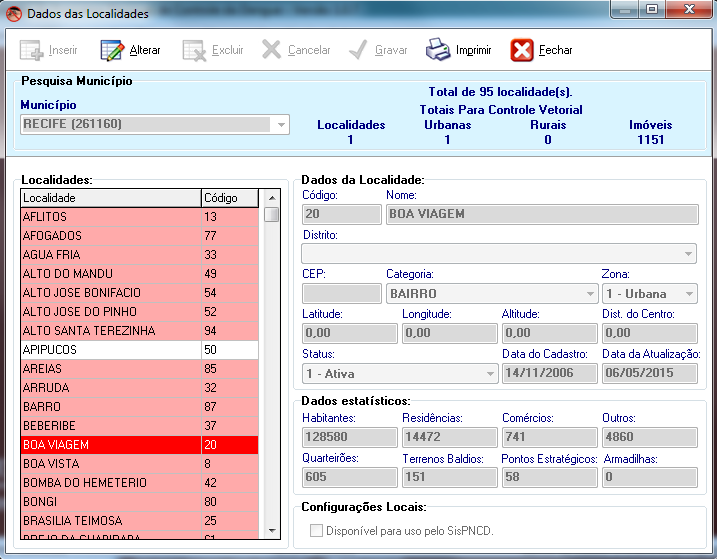 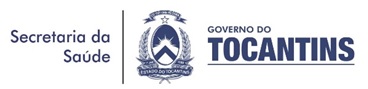 CADASTRO DOS PONTOS ESTRATÉGICOS
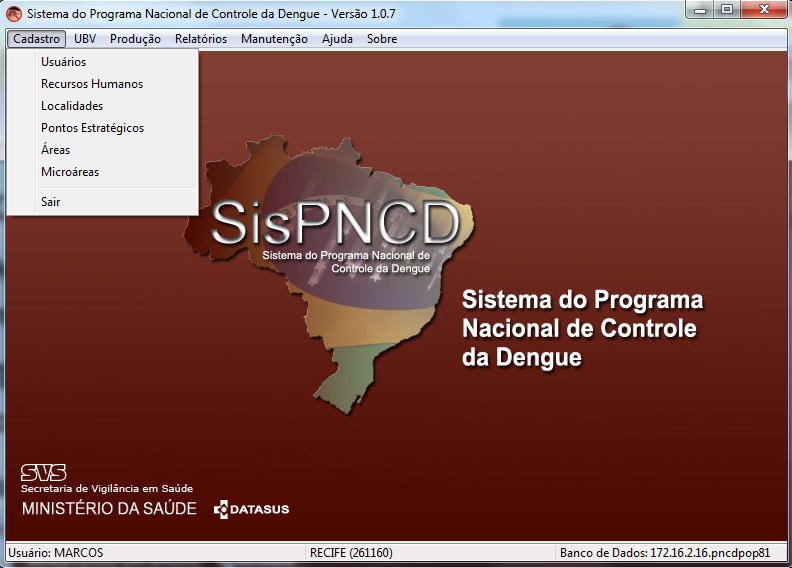 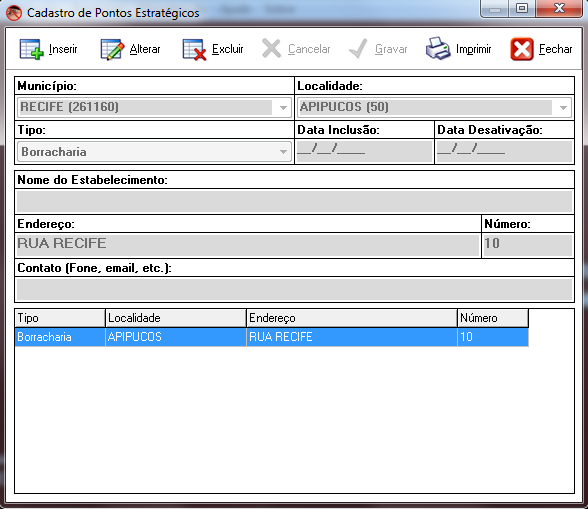 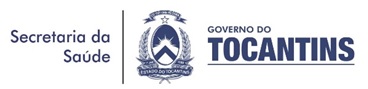 CADASTRO DE ÁREAS
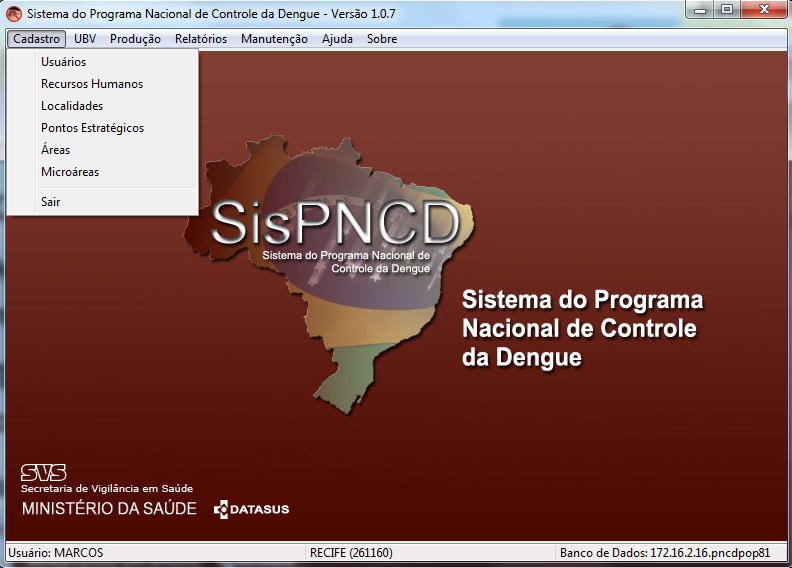 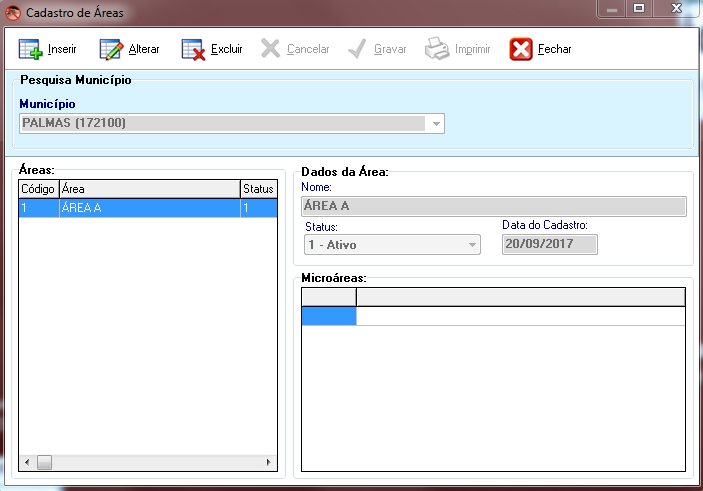 Como é considerada a definição de área para o controle vetorial?
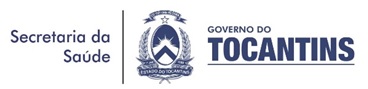 CADASTRO DE MICROÁREAS
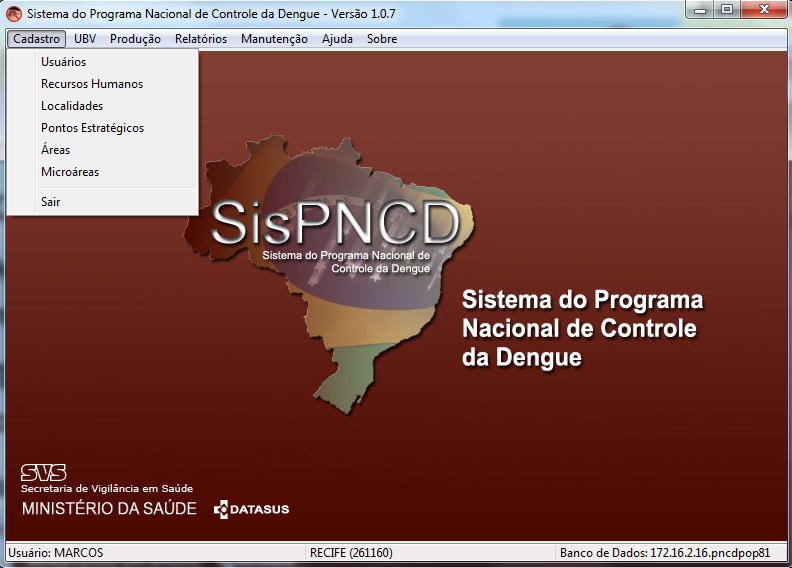 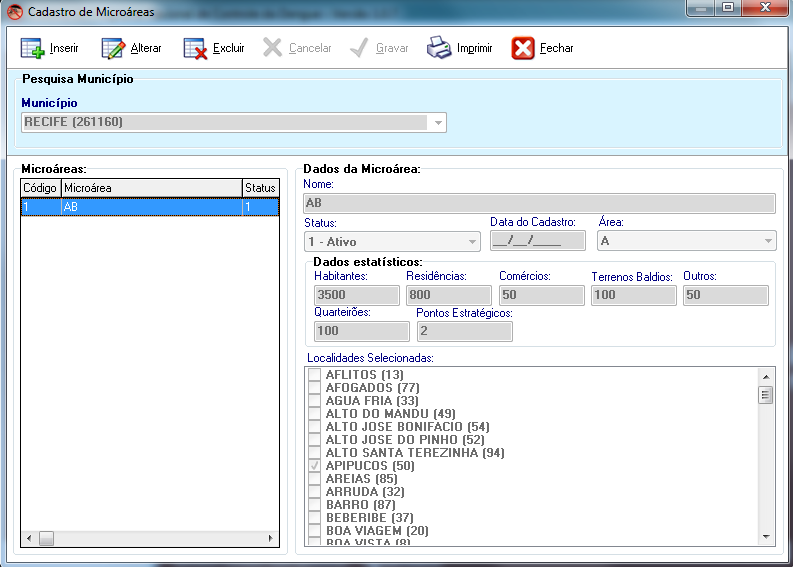 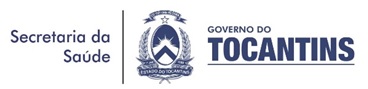 UBV – CADASTRO E DIGITAÇÃO
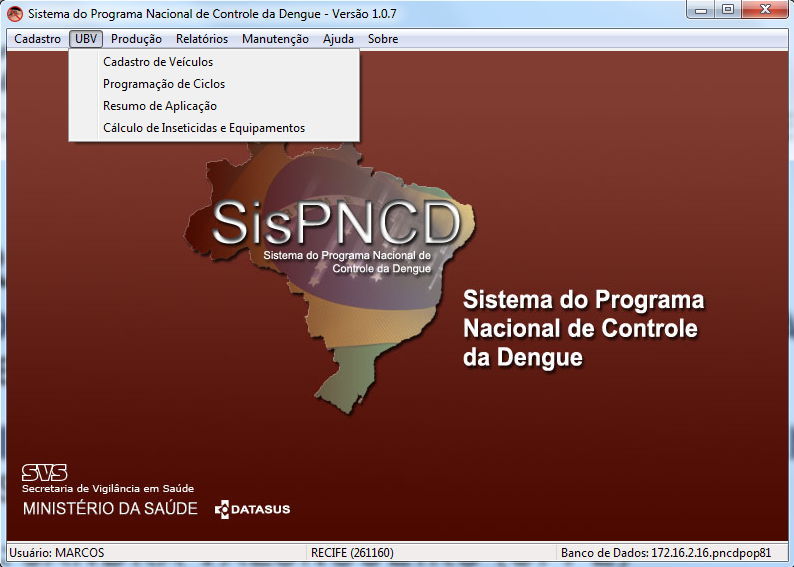 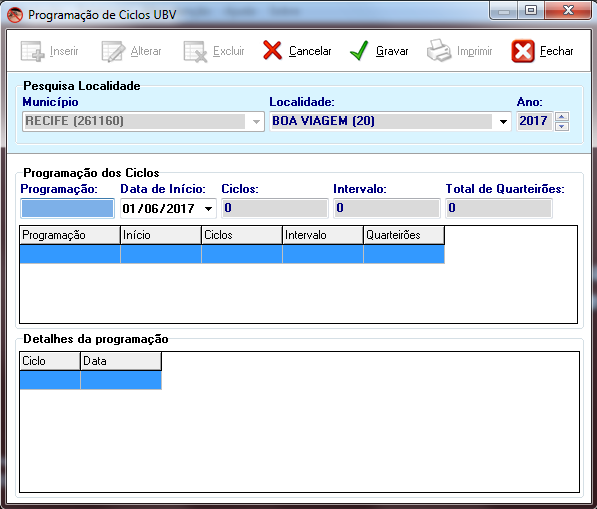 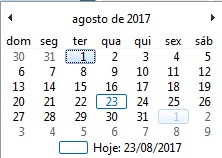 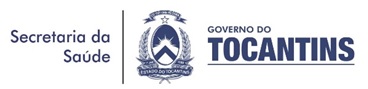 UBV – CADASTRO E DIGITAÇÃO
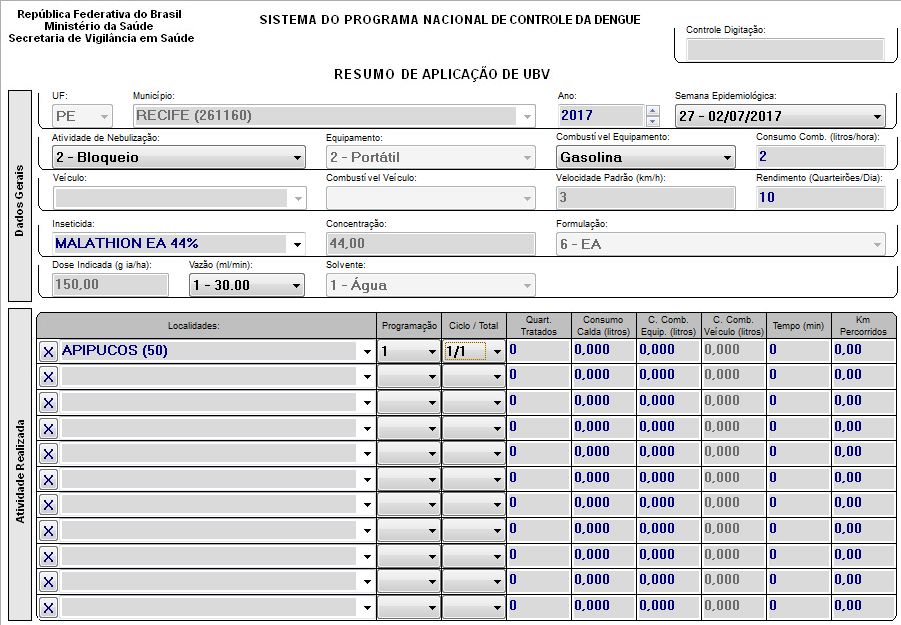 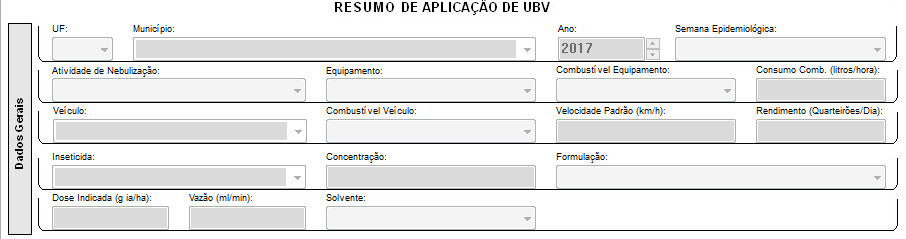 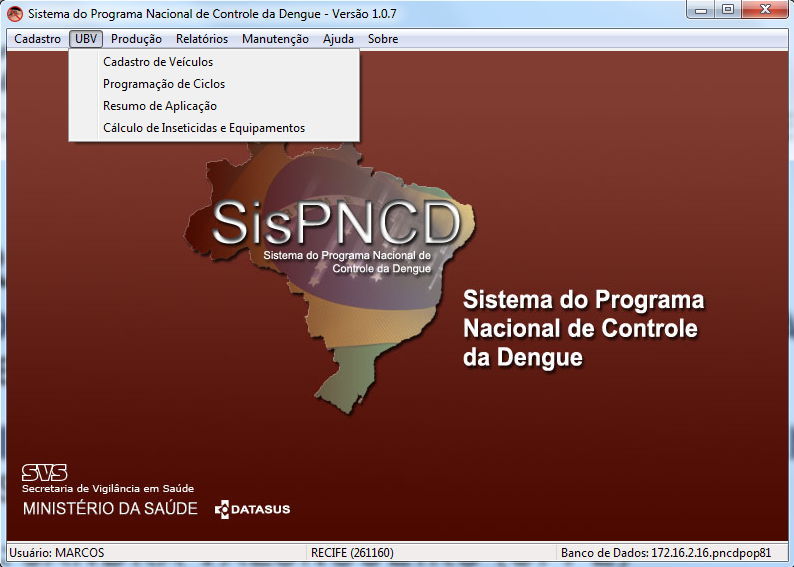 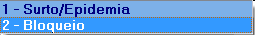 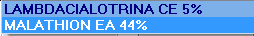 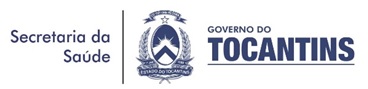 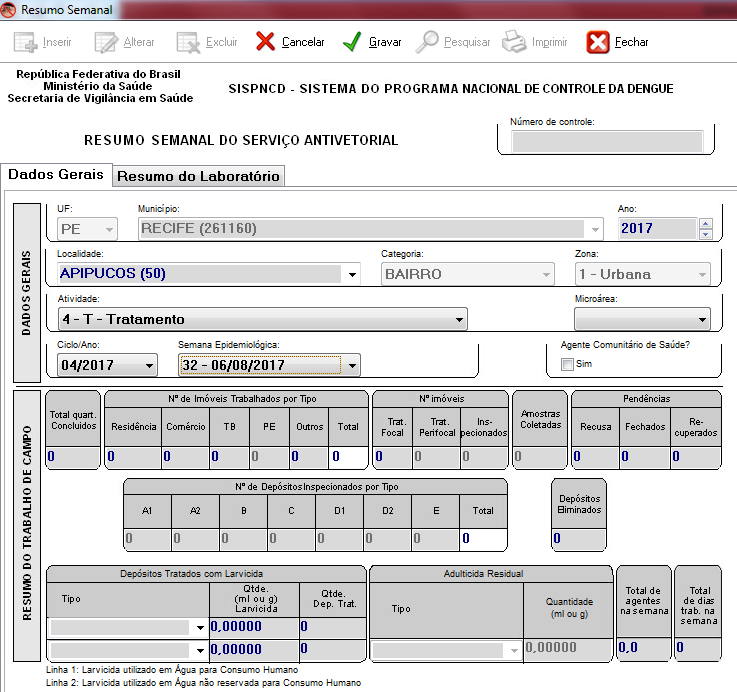 PRODUÇÃO – RESUMO SEMANAL
IMPORTANTE!

O cadastro de ciclos sempre será realizado no SisPNCD Web (Online)
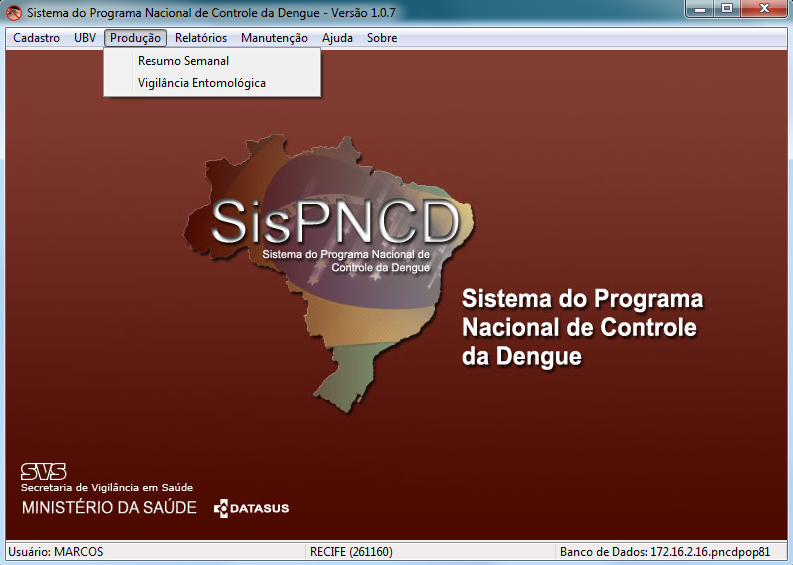 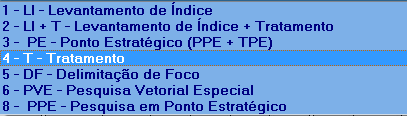 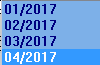 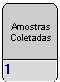 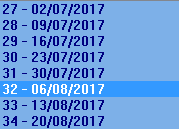 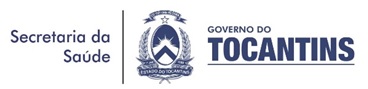 PRODUÇÃO – RESUMO SEMANAL
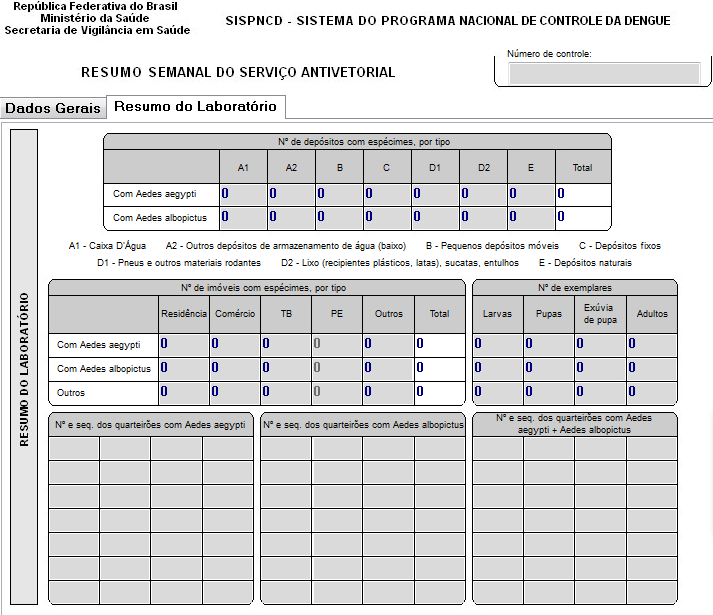 Quando salvar a ficha, o sistema fornece um número de controle, que é sequencial.
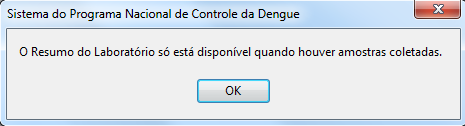 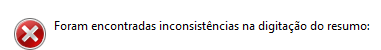 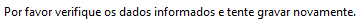 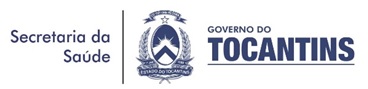 RELATÓRIOS
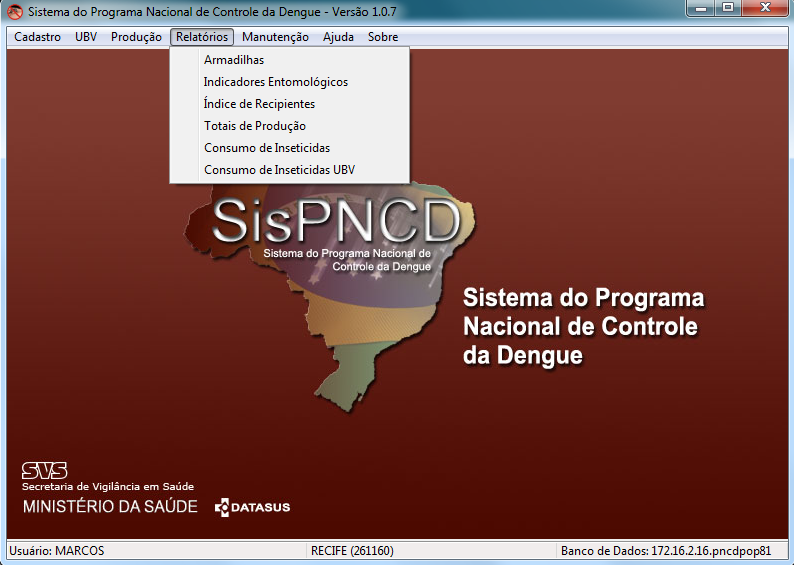 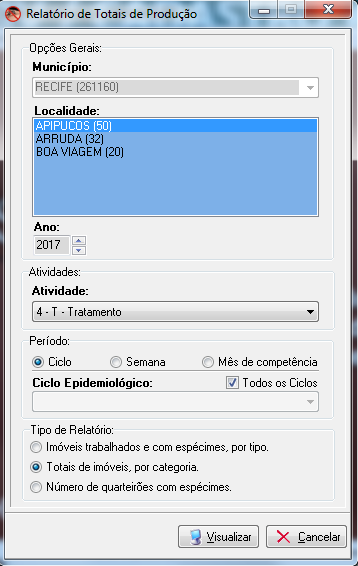 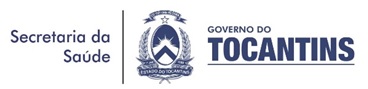 MANUTENÇÃO
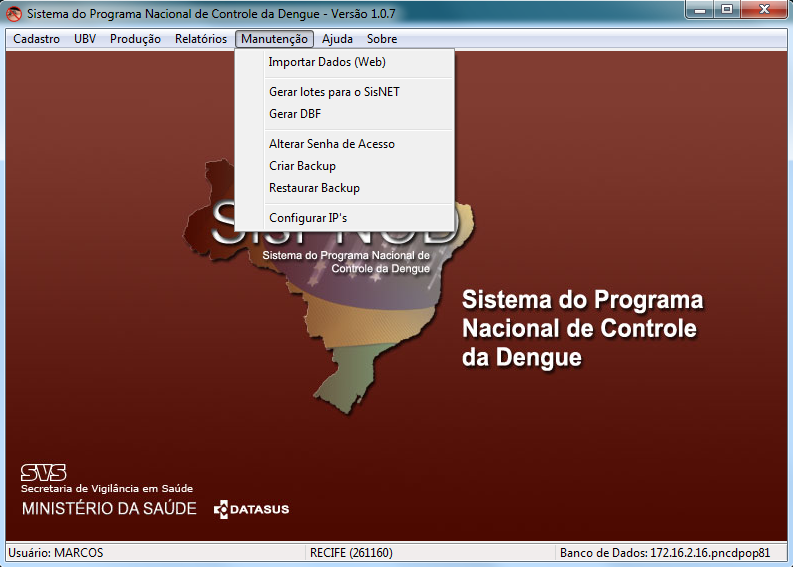 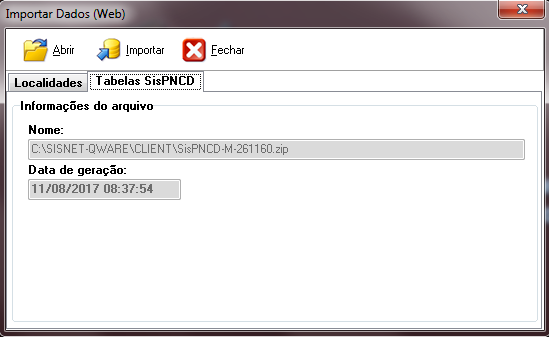 Arquivos básicos do sistema (tabelas básicas e localidades). Informações extraídas do banco de dados do SisPNCD Web (Online).
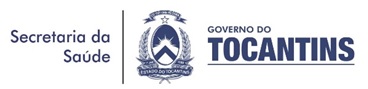 MANUTENÇÃO
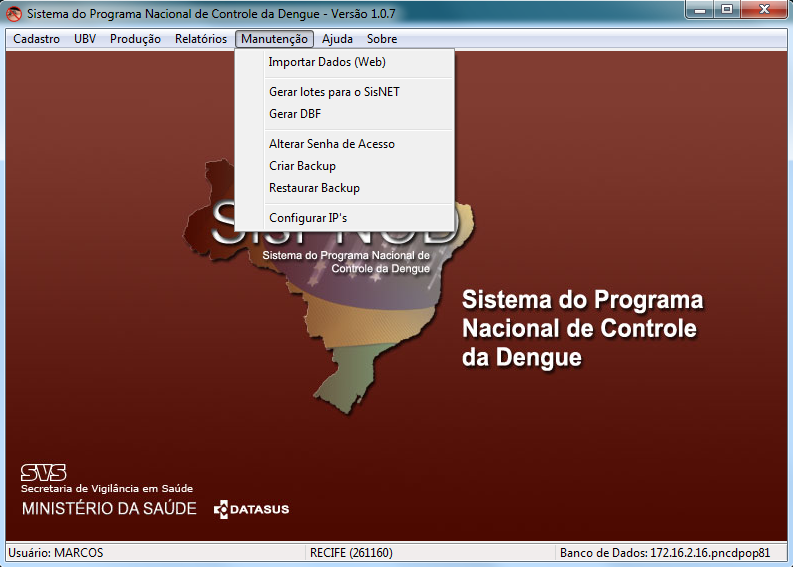 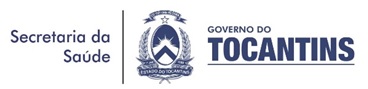 MANUTENÇÃO
Geração e envio de Lotes:
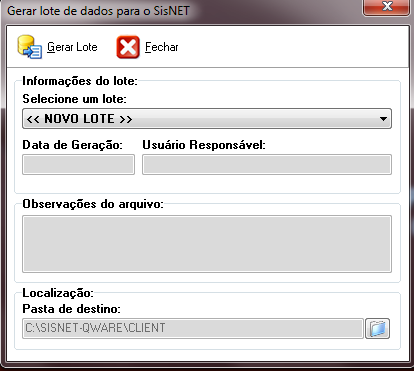 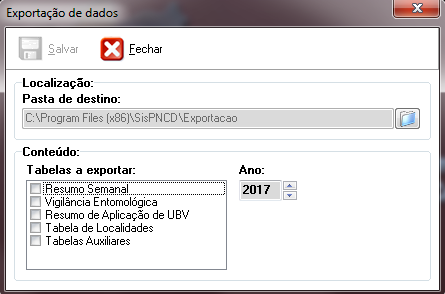 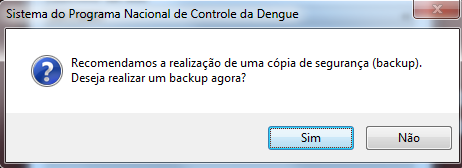 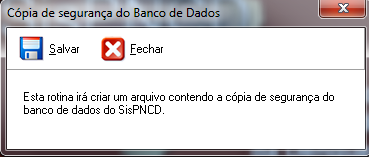 Pasta onde o lote será salvo (automaticamente) 
ou criar uma pasta no C: e direcionar.
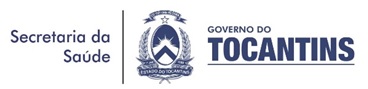 MANUTENÇÃO
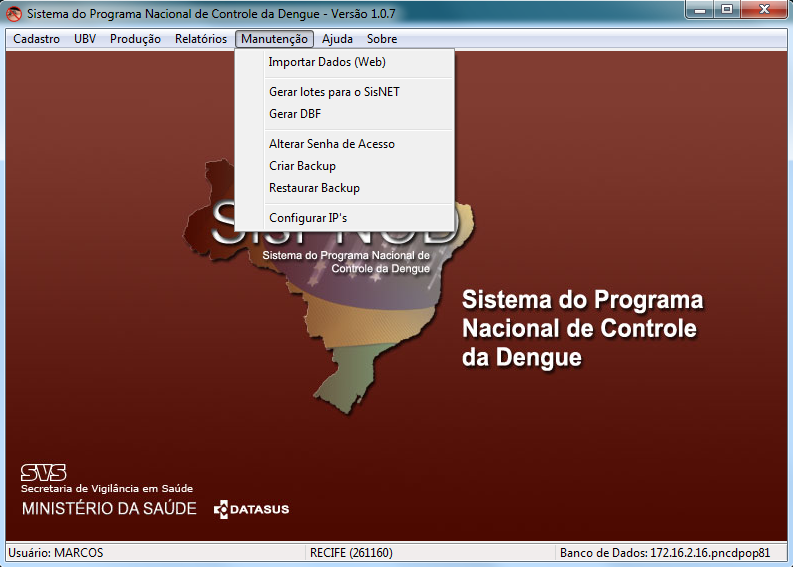 TabWin
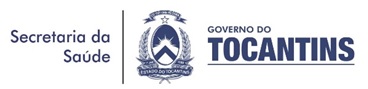 SISNET
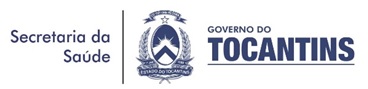 SISNET
O envio de lotes deverá ser feito, pelo município, via SISNET;
Após a instalação, é necessário configurá-lo:
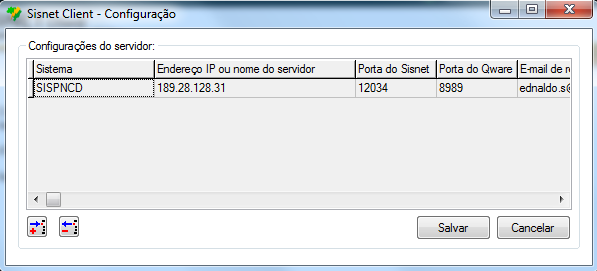 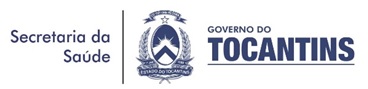 SISNET
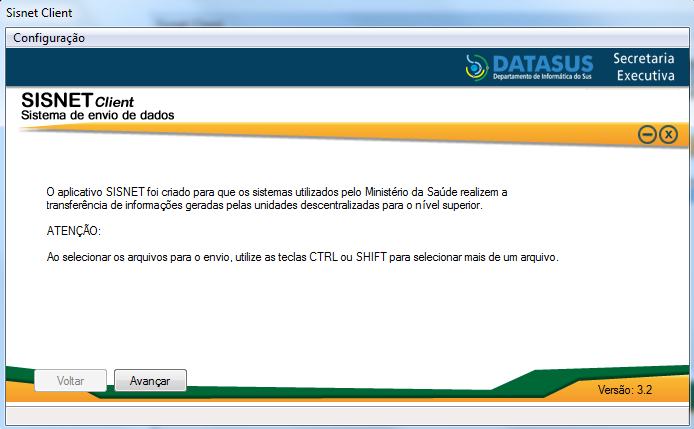 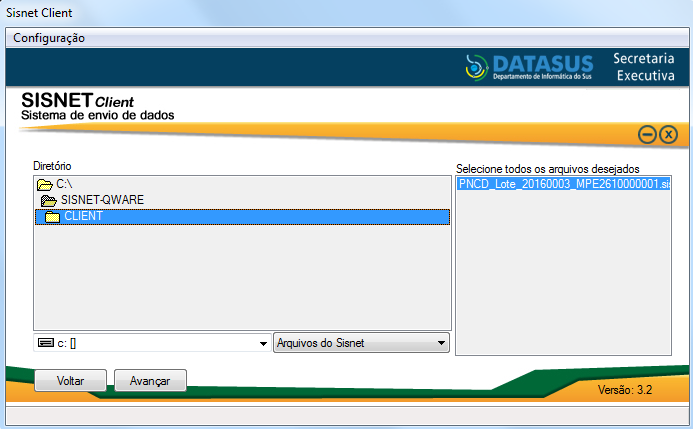 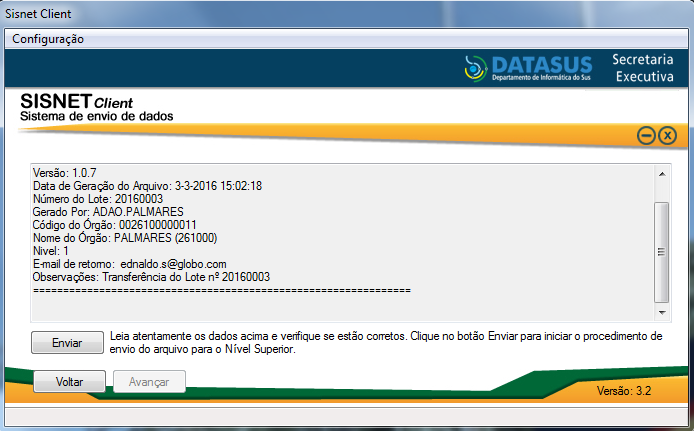 Procurar o arquivo na pasta onde este foi salvo através do SisPNCD Local.
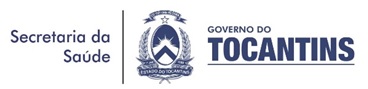 SISNET
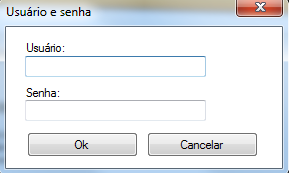 O sistema solicitará um nome de usuário e senha (do módulo web, com a devida permissão para envio de lotes através do SISNET).
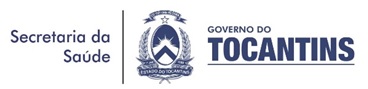 SisPNCD WEB (ONLINE)
SISTEMA DE INFORMAÇÃO DO PROGRAMA NACIONAL DE CONTROLE DA DENGUE – Módulo Web
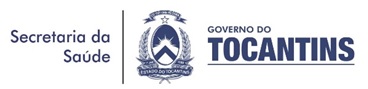 SisPNCD WEB (ONLINE)
Como acessar o SisPNCD Web (Online):
Endereço eletrônico: aplicacao.saude.gov.br/sispncd

Inserir o nome do usuário e a senha (que foram cadastrados)
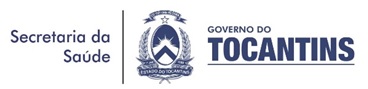 SisPNCD WEB (ONLINE)
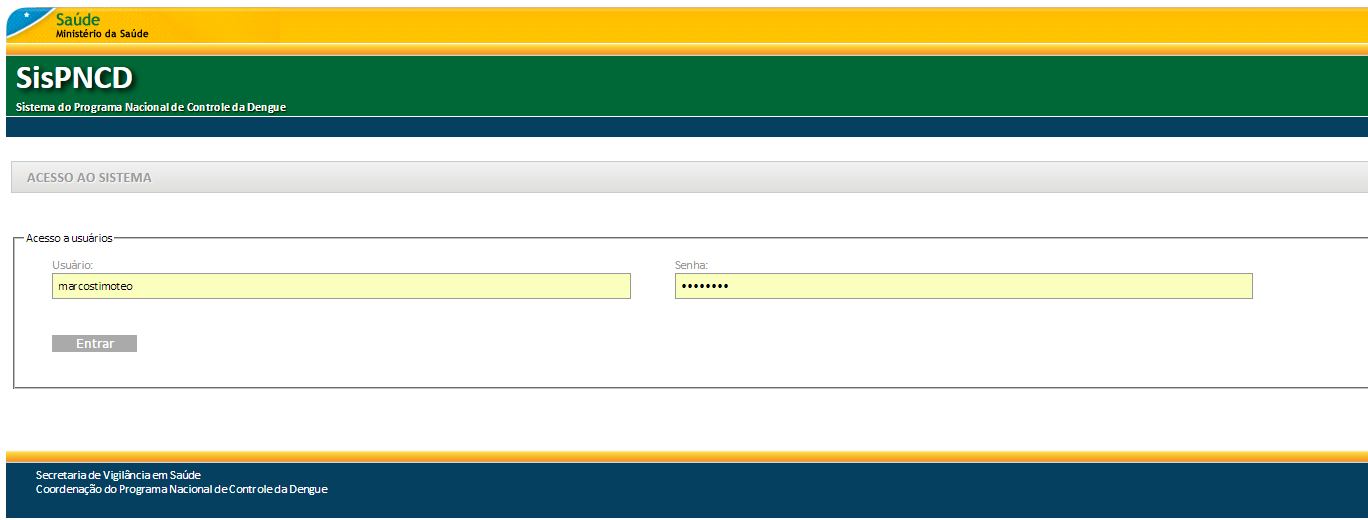 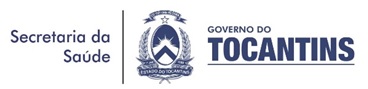 MUNICÍPIO (CLASSIFICAÇÃO DE MUNICÍPIOS)
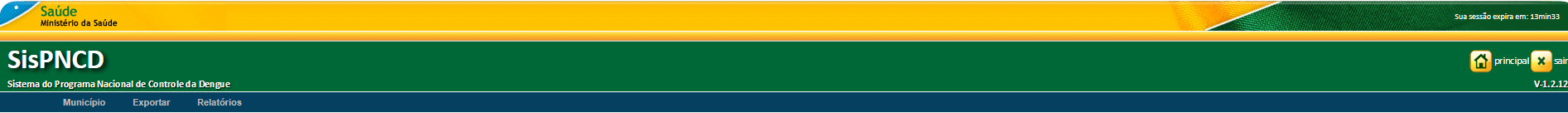 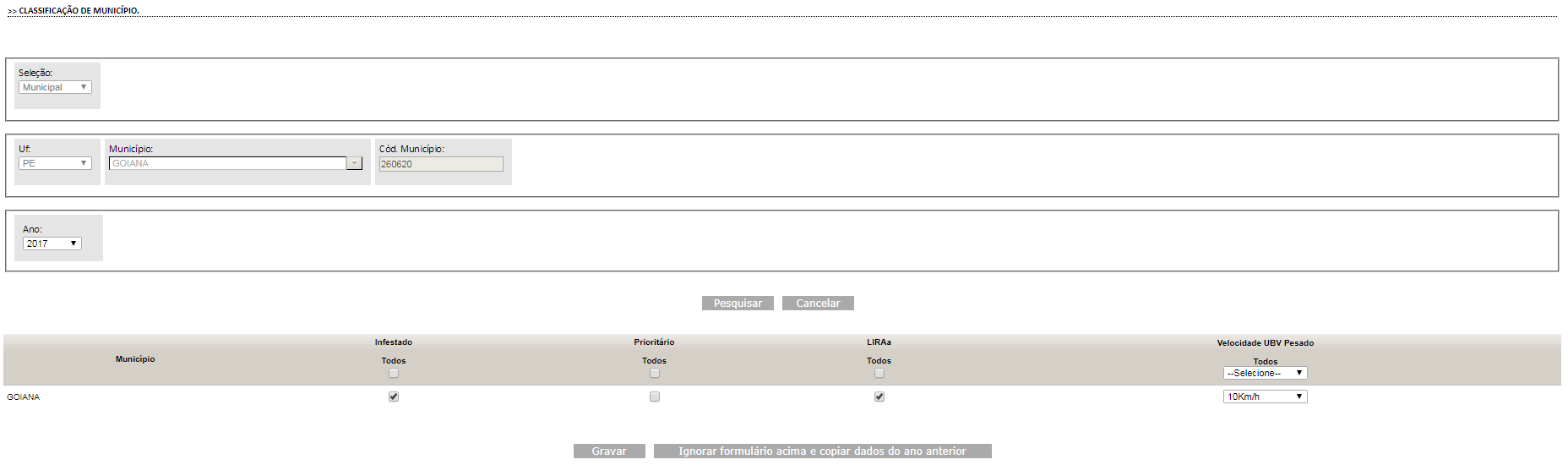 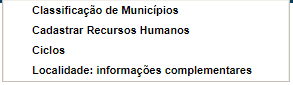 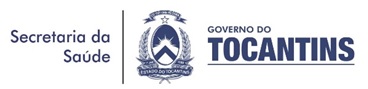 MUNICÍPIO (CADASTRAR RECURSOS HUMANO)
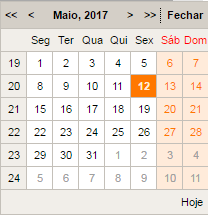 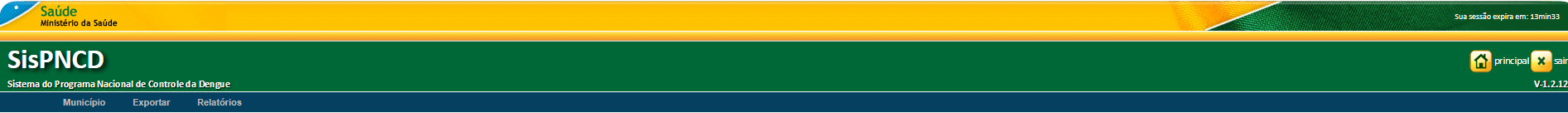 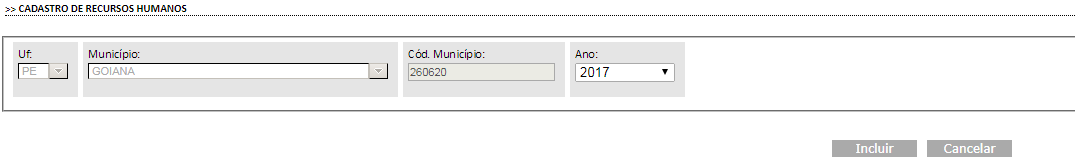 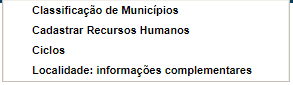 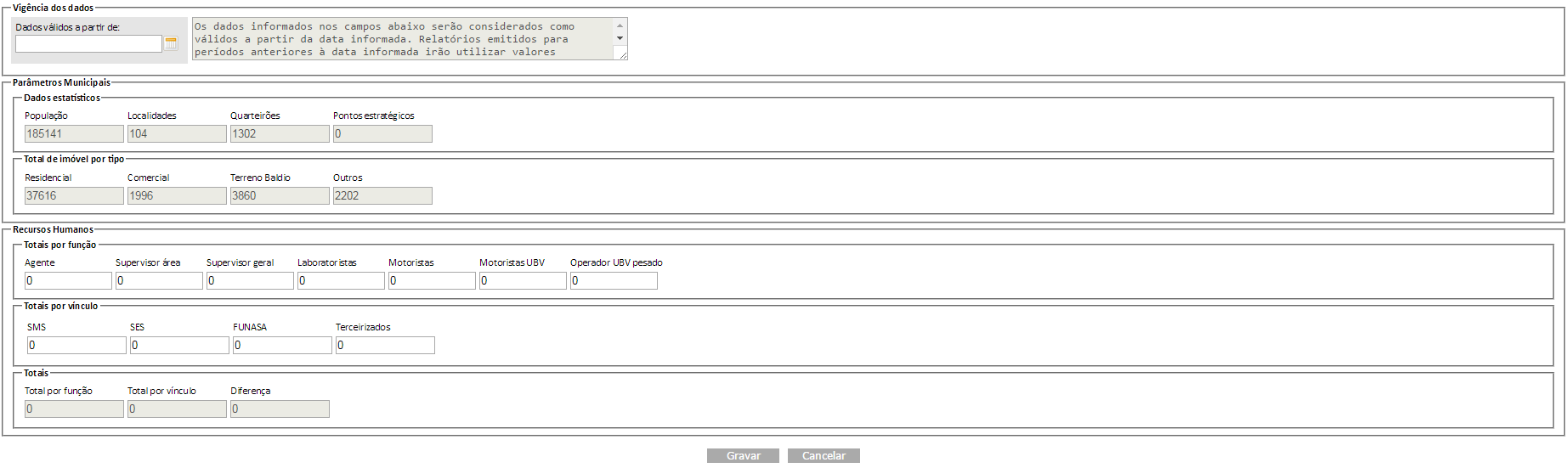 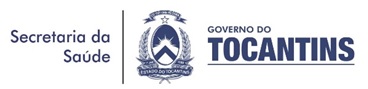 MUNICÍPIO (CICLOS)
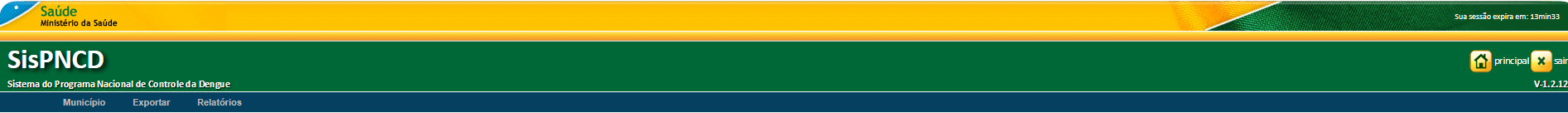 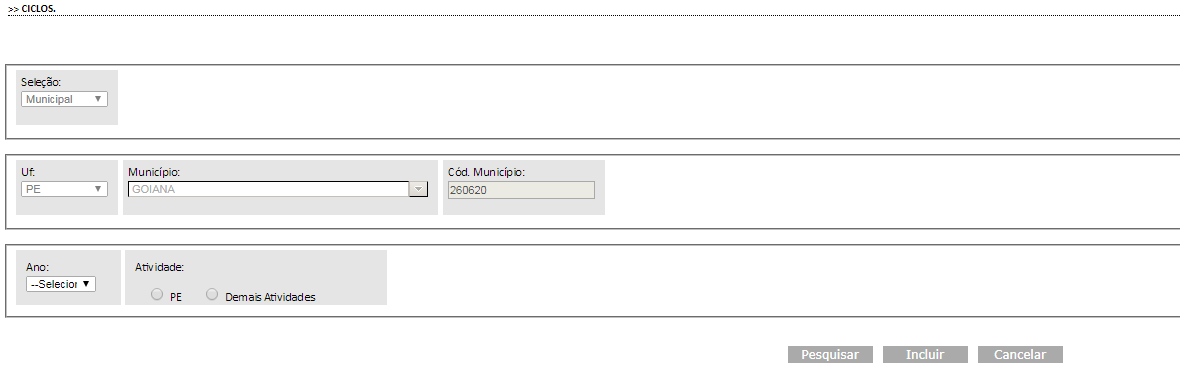 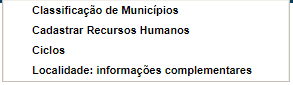 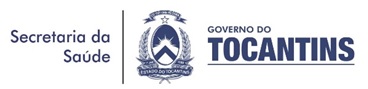 MUNICÍPIO (CICLOS)
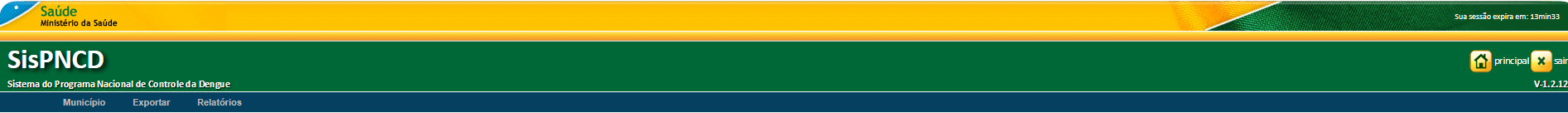 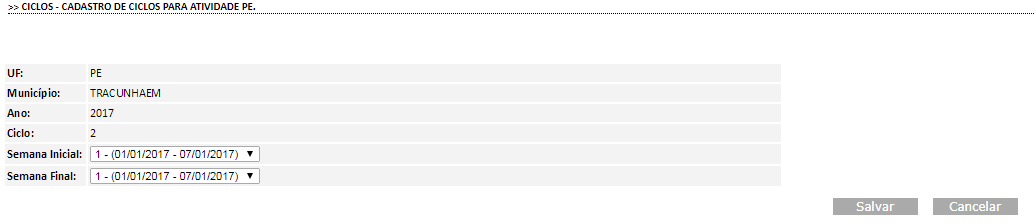 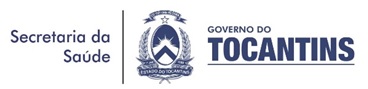 MUNICÍPIO (CICLOS)
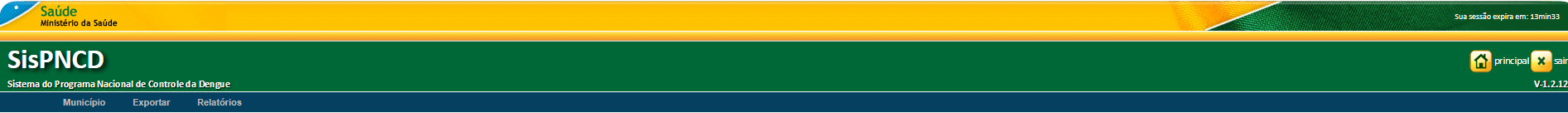 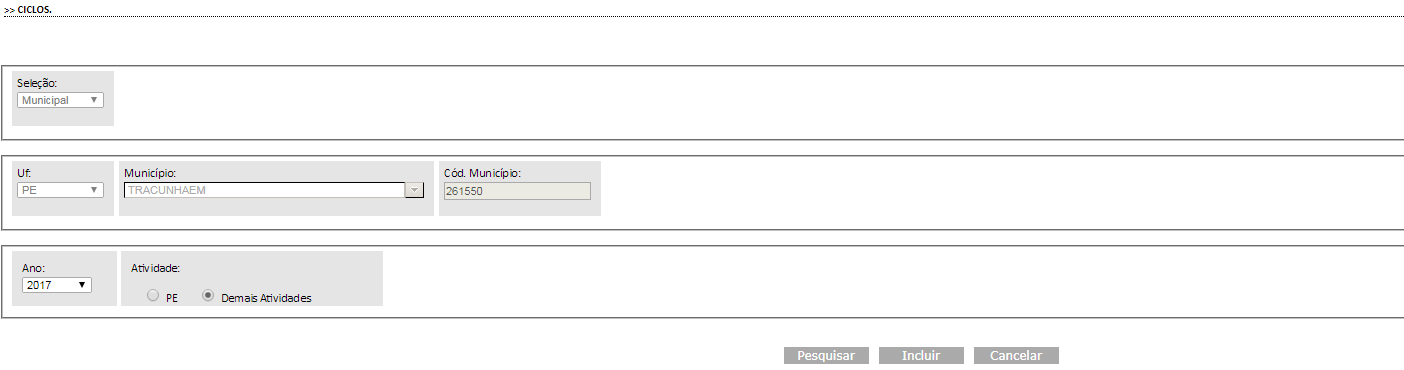 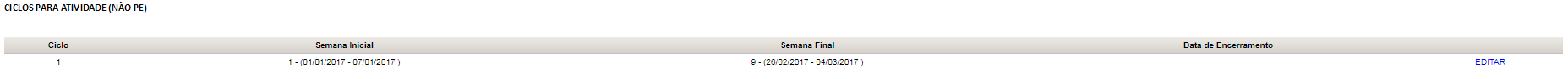 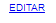 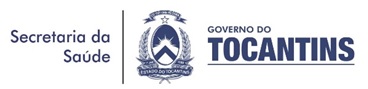 MUNICÍPIO (CICLOS)
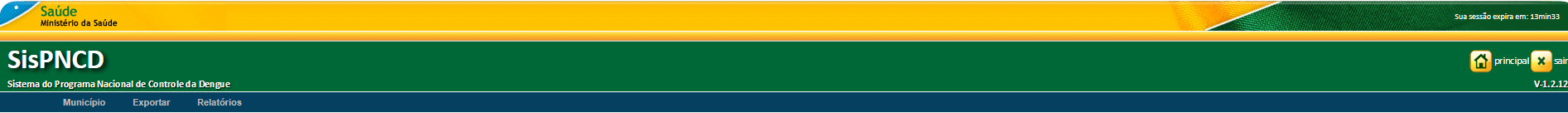 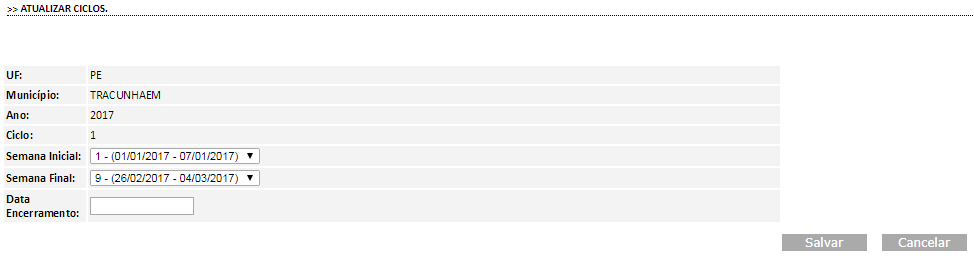 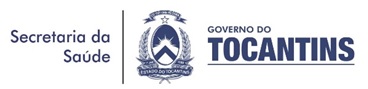 CADASTRAR OU ALTERAR RECURSOS HUMANOS
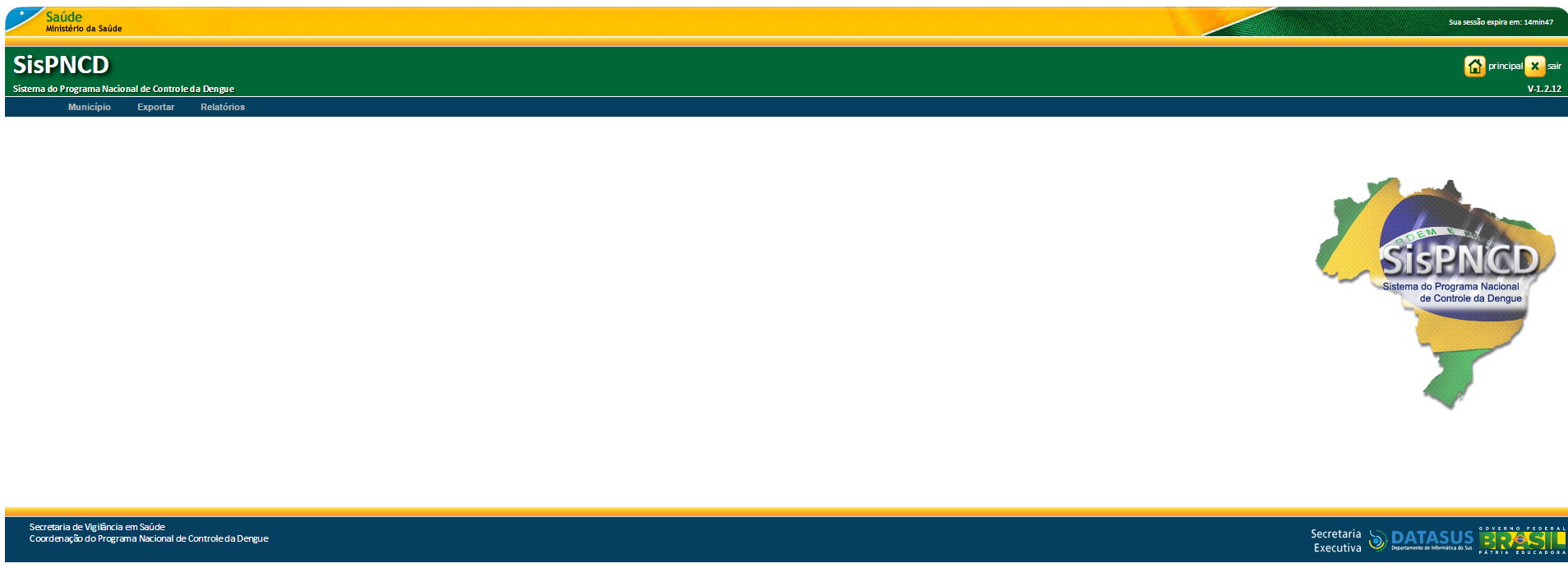 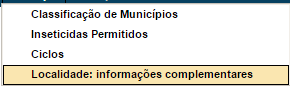 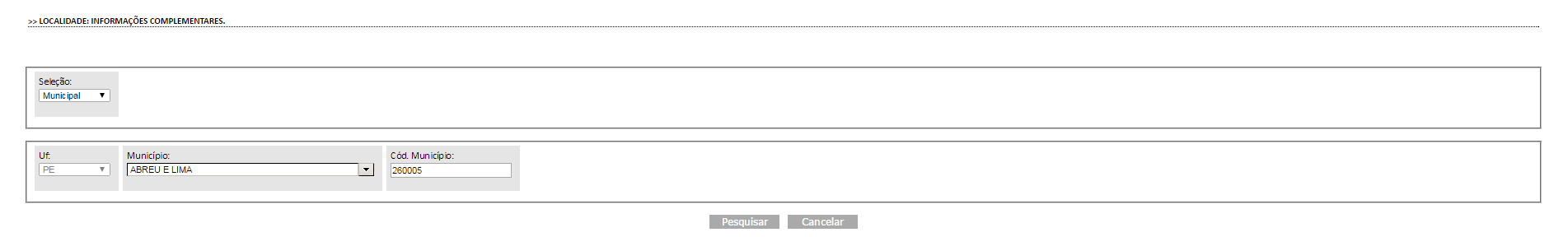 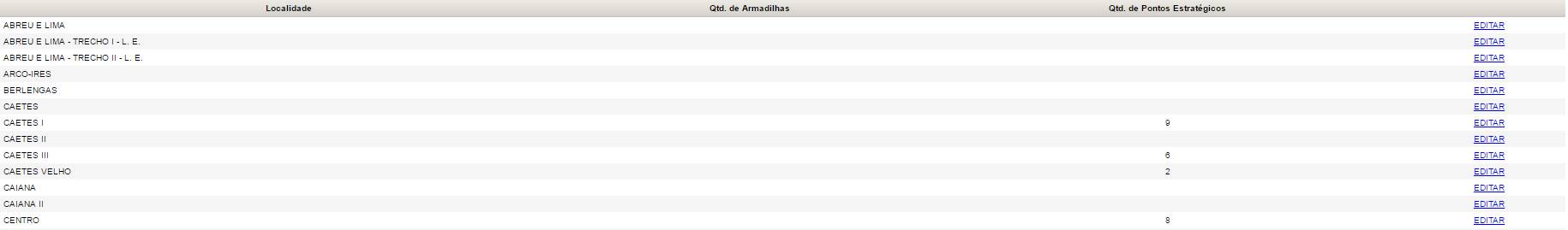 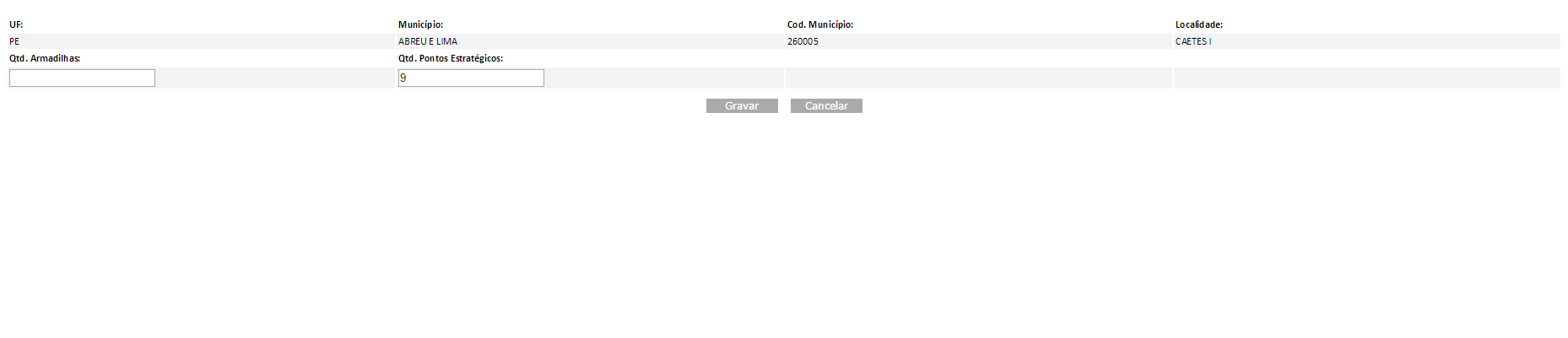 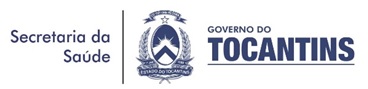 EXPORTAR (ARQUIVOS DE CARGA)
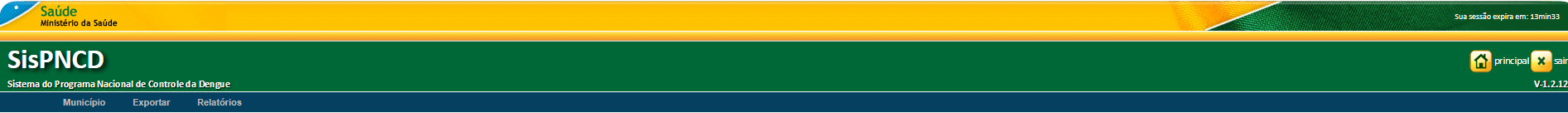 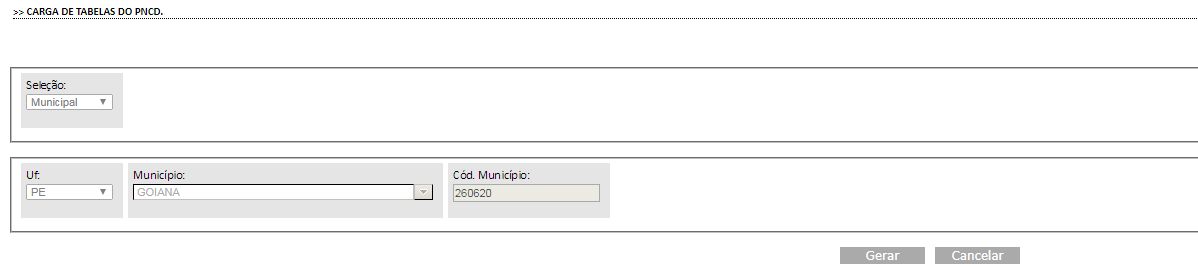 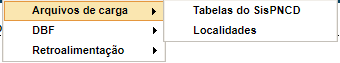 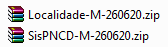 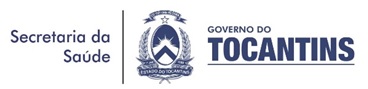 EXPORTAR (ARQUIVOS DE CARGA)
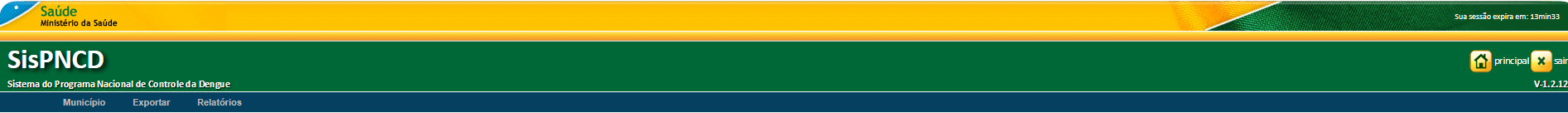 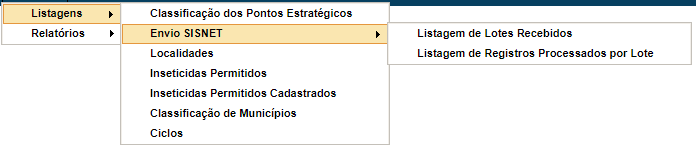 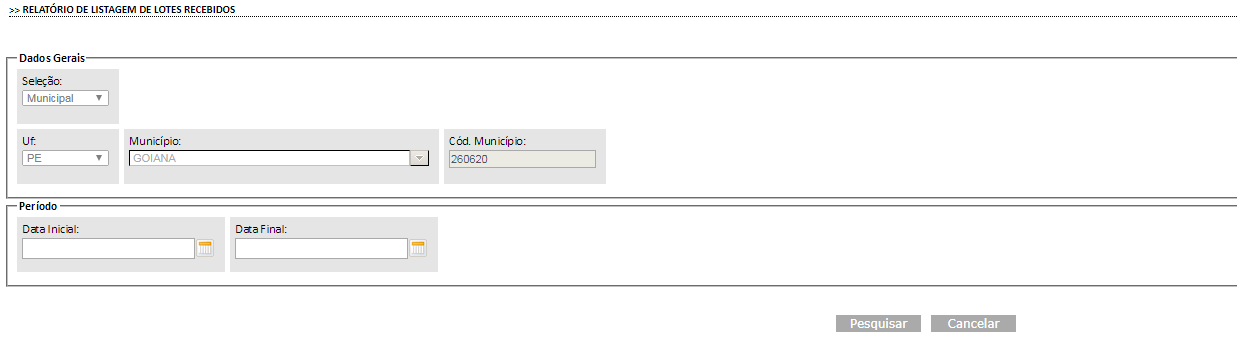 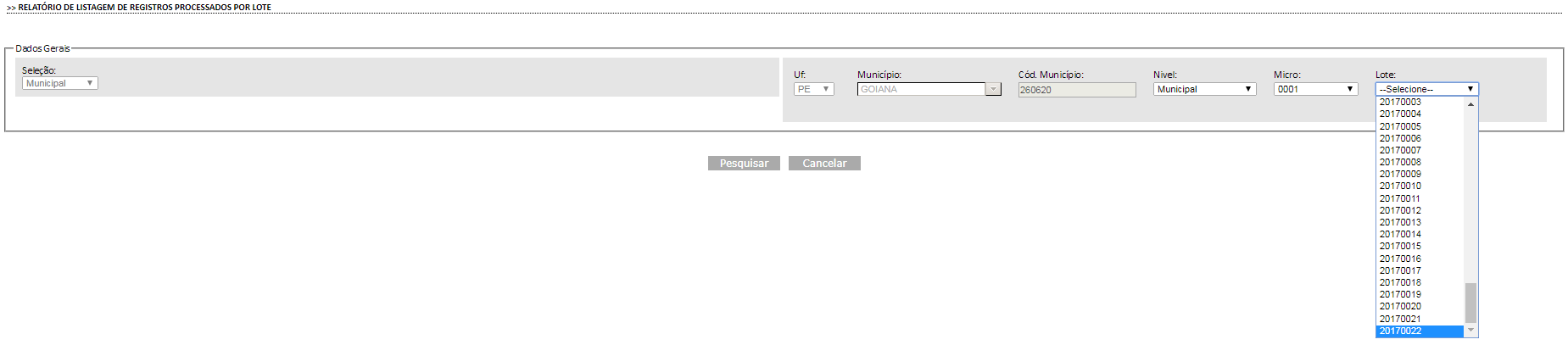 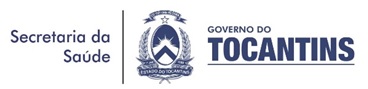 RELATÓRIOS
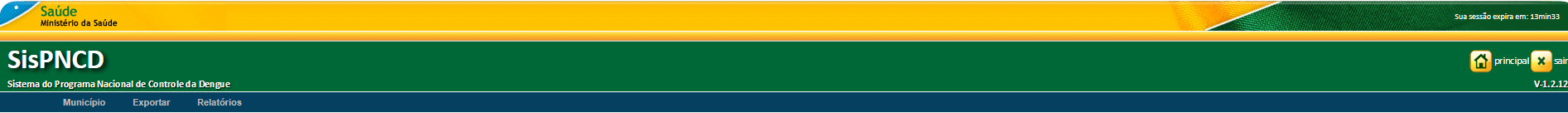 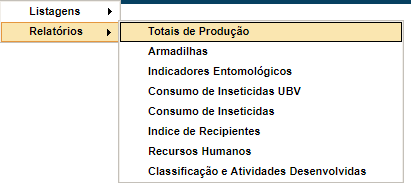 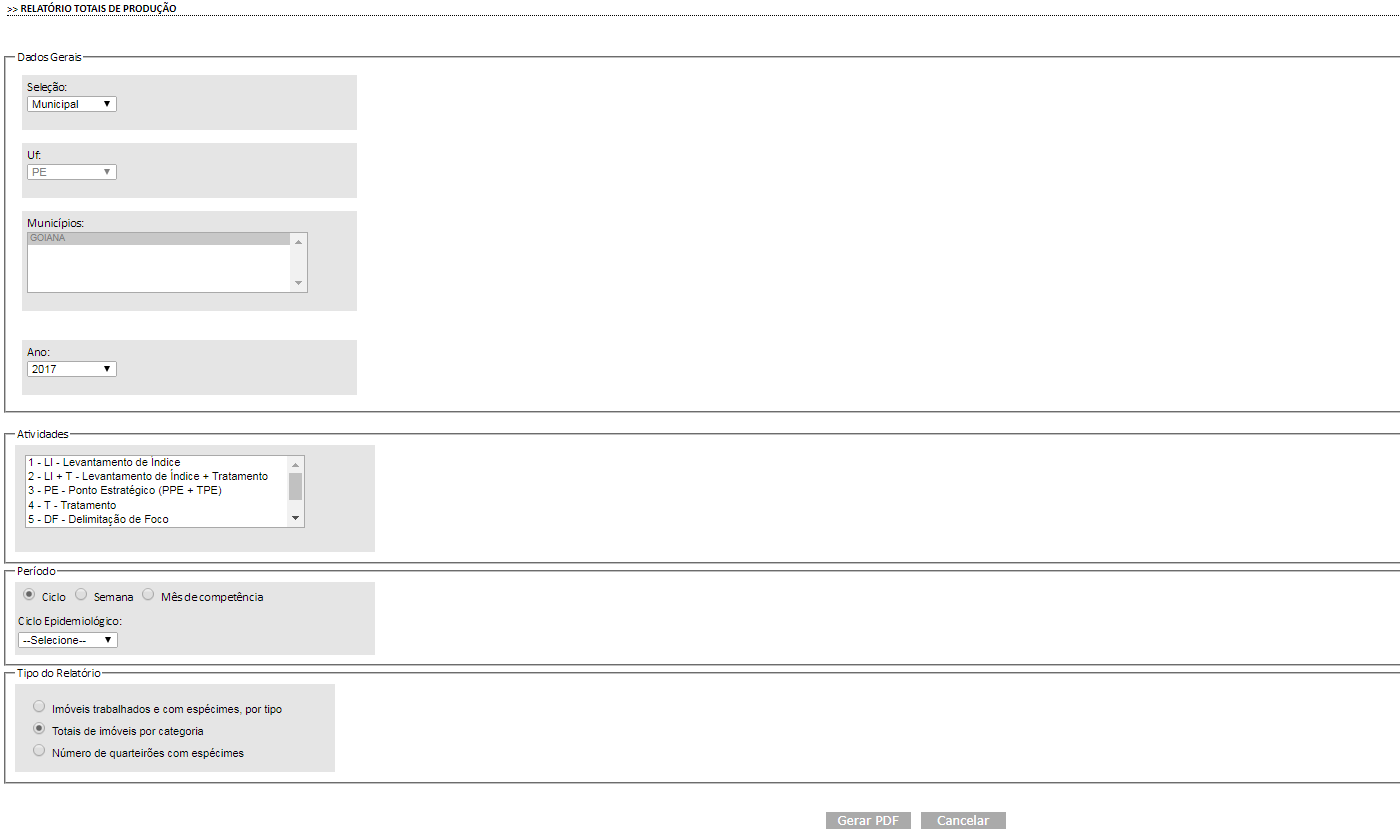 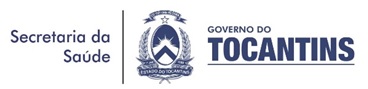 LOCALIDADE WEB
SISTEMA DE INFORMAÇÃO  DE LOCALIDADES – Módulo Web
09/01/2018
LOCALIDADE WEB
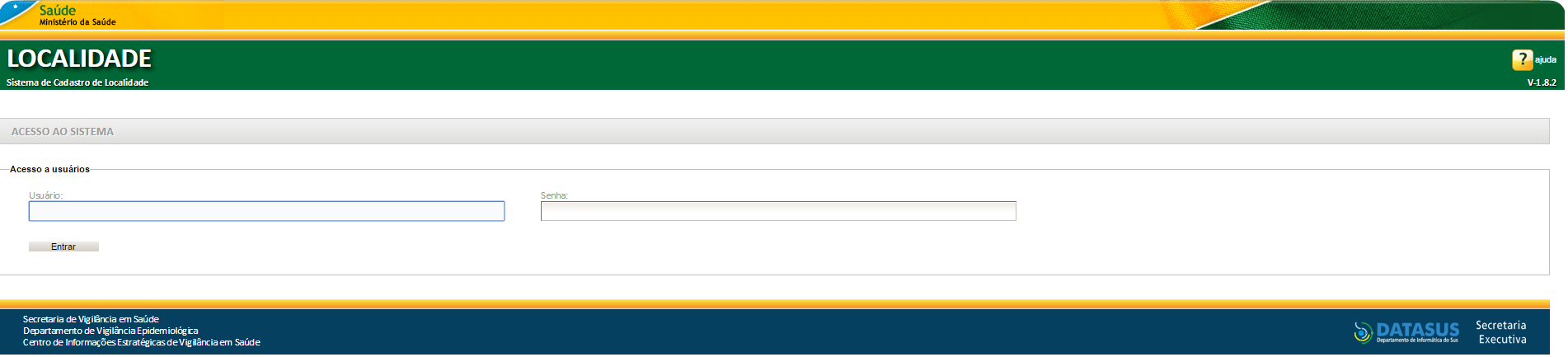 INCLUIR/ALTERAR LOCALIDADES
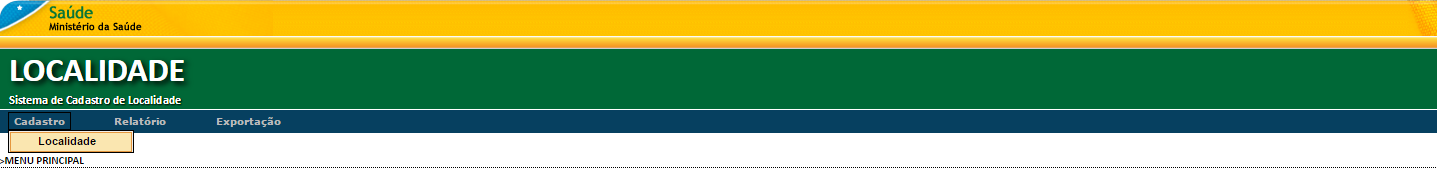 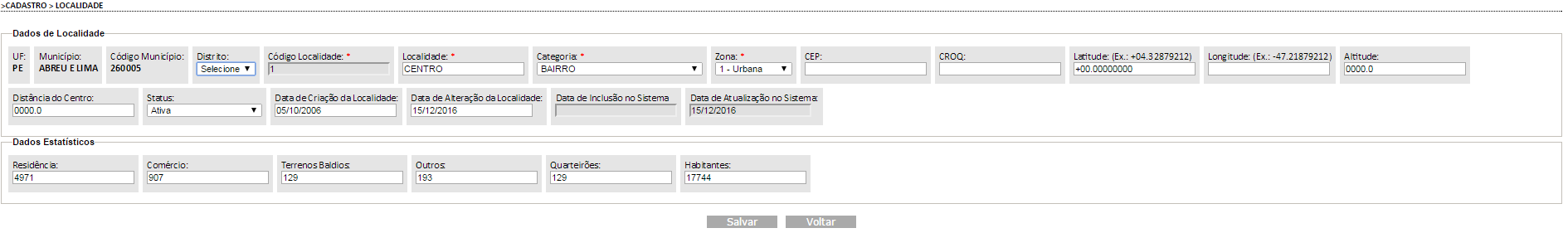 OBRIGADO PELA ATENÇÃO!
Contatos:
3218 – 4882 / 3210
arbo.tocantins@gmail.com
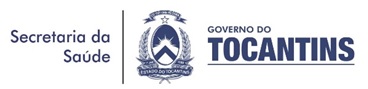